Formazione Meteo Hub - 22/06/2021
Caso d’uso MISTRAL: 
Multimodel SuperEnsemble
Paolo Bertolotto, Luca Monaco
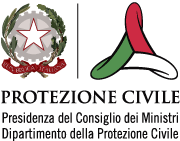 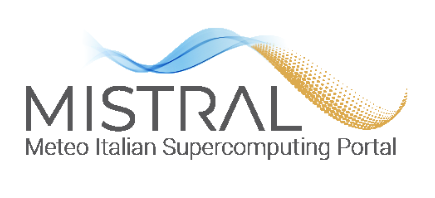 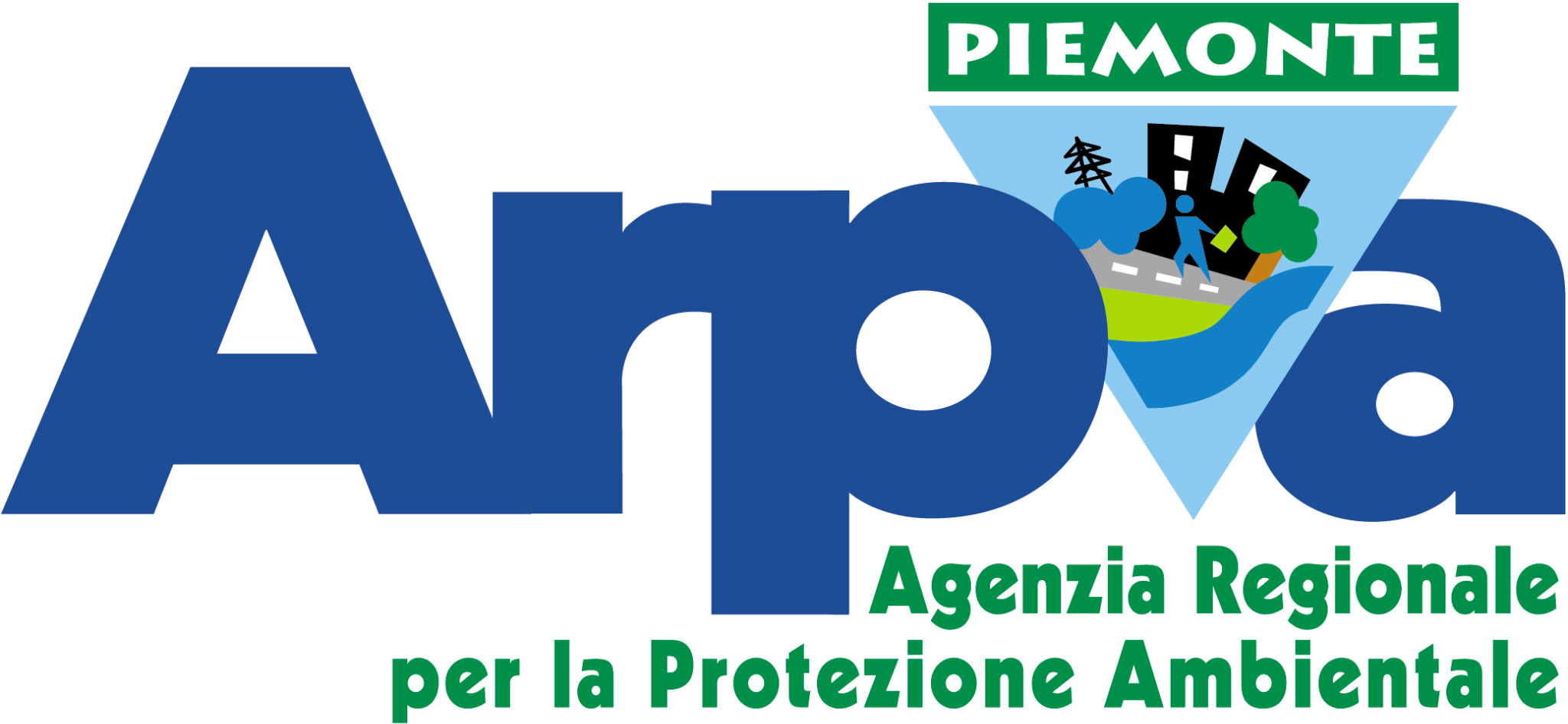 P. Bertolotto, L. Monaco - Formazione Meteo Hub - Caso d’uso MISTRAL: Multimodel SuperEnsemble - 22/06/2021
Che cos’è un multimodel?
MODELLO METEOROLOGICO
METODO DI POST-PROCESSING
Computazione previsione unica a partire dalle previsioni di più modelli meteorologici
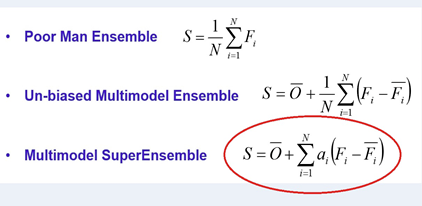 1/9
P. Bertolotto, L. Monaco - Formazione Meteo Hub - Caso d’uso MISTRAL: Multimodel SuperEnsemble - 22/06/2021
Perchè un multimodel?
L’utilizzo diretto dell’output prodotto da un modello GCM o LAM non fornisce ancora risultati ottimali per i parametri superficiali

Alcune possibili cause sono:
approssimazioni introdotte negli schemi di parametrizzazione
differenza tra l'orografia utilizzata dal modello e l'orografia reale
rappresentazione non sufficientemente precisa dello stato del suolo


Per migliorare l’accuratezza delle previsioni dei parametri superficiali, uno degli approcci è sviluppare dei metodi di post-processing

per esempio
 
MULTIMODEL SUPERENSEMBLE SU PUNTI STAZIONE
2/9
P. Bertolotto, L. Monaco - Formazione Meteo Hub - Caso d’uso MISTRAL: Multimodel SuperEnsemble - 22/06/2021
Multimodel SuperEnsemble
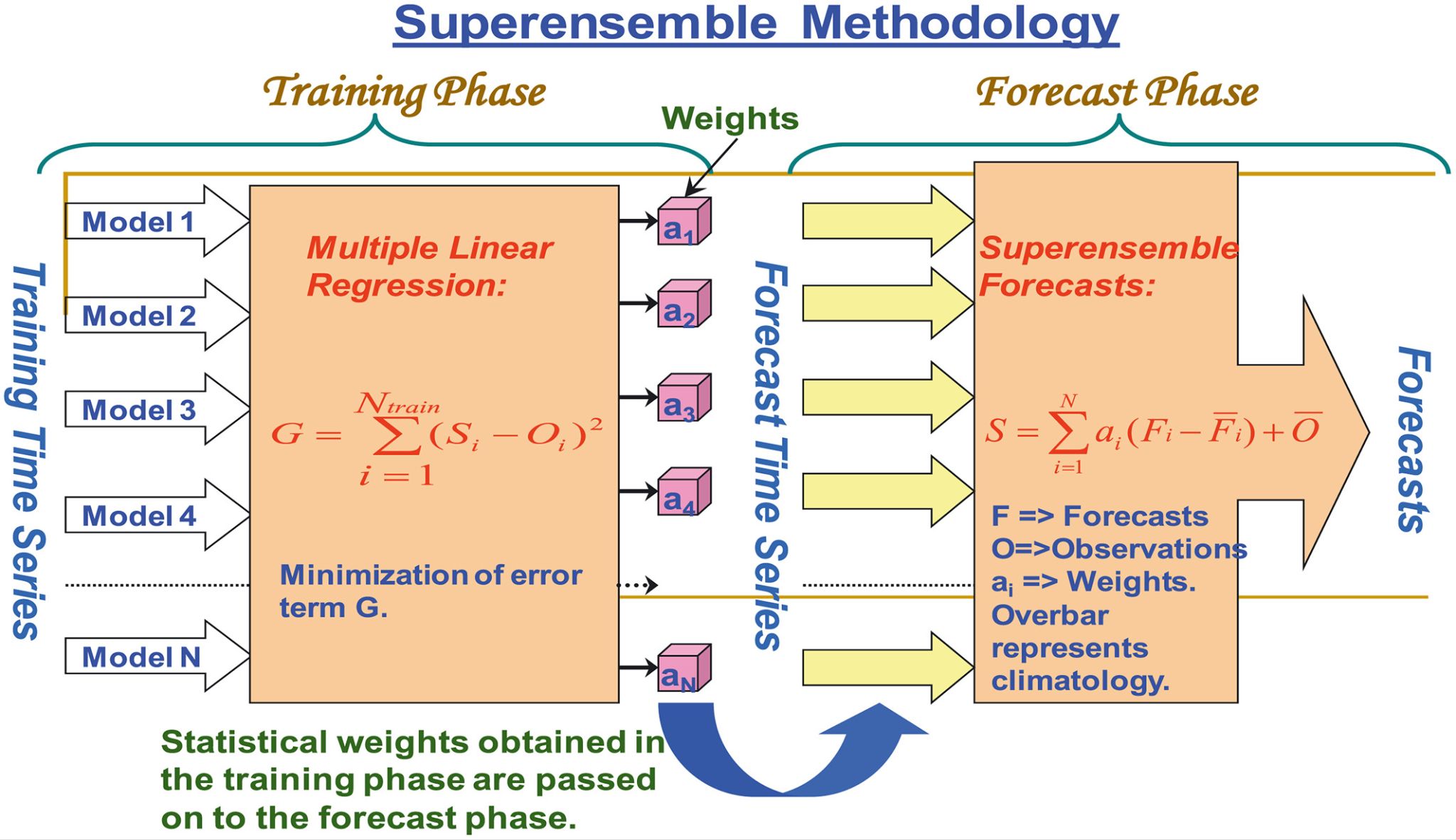 FASE DI ALLENAMENTO:
Periodo nel passato
Pesi calcolati in base allo scostamento tra previsioni passate e osservazioni, per ogni stazione


Ipotesi forte
I pesi calcolati nel passato sono validi per la previsione in essere
Immagine: Krishnamurti et al., 2009.
3/9
P. Bertolotto, L. Monaco - Formazione Meteo Hub - Caso d’uso MISTRAL: Multimodel SuperEnsemble - 22/06/2021
Multimodel SuperEnsemble
È un metodo di post-processing molto documentato e con una solida letteratura alle spalle

È tra gli algoritmi più utilizzati presso il Centro Funzionale Regionale di Protezione Civile della Regione Piemonte per le previsioni dei parametri meteorologici superficiali

I punti forti sono
ACCURATEZZA delle previsioni 
FLESSIBILITÁ
È possibile aggiungere modelli meteorologici e stazioni al suolo con facilità
È in grado di fornire un output anche in mancanza di uno o più modelli meteorologici in input
4/9
P. Bertolotto, L. Monaco - Formazione Meteo Hub - Caso d’uso MISTRAL: Multimodel SuperEnsemble - 22/06/2021
Multimodel SuperEnsemble di ARPA Piemonte
Dopo svariati test effettuati nel corso degli anni con modelli diversi, corse diverse e con diversi tipi di apprendimento (statico o dinamico), abbiamo ottenuto le seguenti indicazioni

ECMWF deve essere incluso

È presente un valore aggiunto fino a 8 modelli 

L’apprendimento deve essere dinamico: ciò permette di valutare le variazioni stagionali e le variazioni di configurazione dei modelli
5/9
P. Bertolotto, L. Monaco - Formazione Meteo Hub - Caso d’uso MISTRAL: Multimodel SuperEnsemble - 22/06/2021
Multimodel SuperEnsemble di ARPA Piemonte
Il MMSE di ARPA Piemonte usa la seguente configurazione
Modelli usati: ECMWF, COSMO-5M, COSMO-2I, ICON-EU
Corse: 00 e 12

NO dati medi storici, SI forecast e osservazioni medie nel periodo di allenamento
Climatologia usata per controllo ex-post di qualità delle stazioni
Vengono considerate le stazioni della rete dei Centri Funzionali Italiani e SYNOP
Periodo di apprendimento: ultimi 40 giorni per stazioni Piemonte, Valle d’Aosta e SYNOP, ultimi 30 giorni per le altre regioni
Le previsioni vanno da 0 a 10 giorni
Lo step delle previsioni è triorario per la maggior parte delle variabili
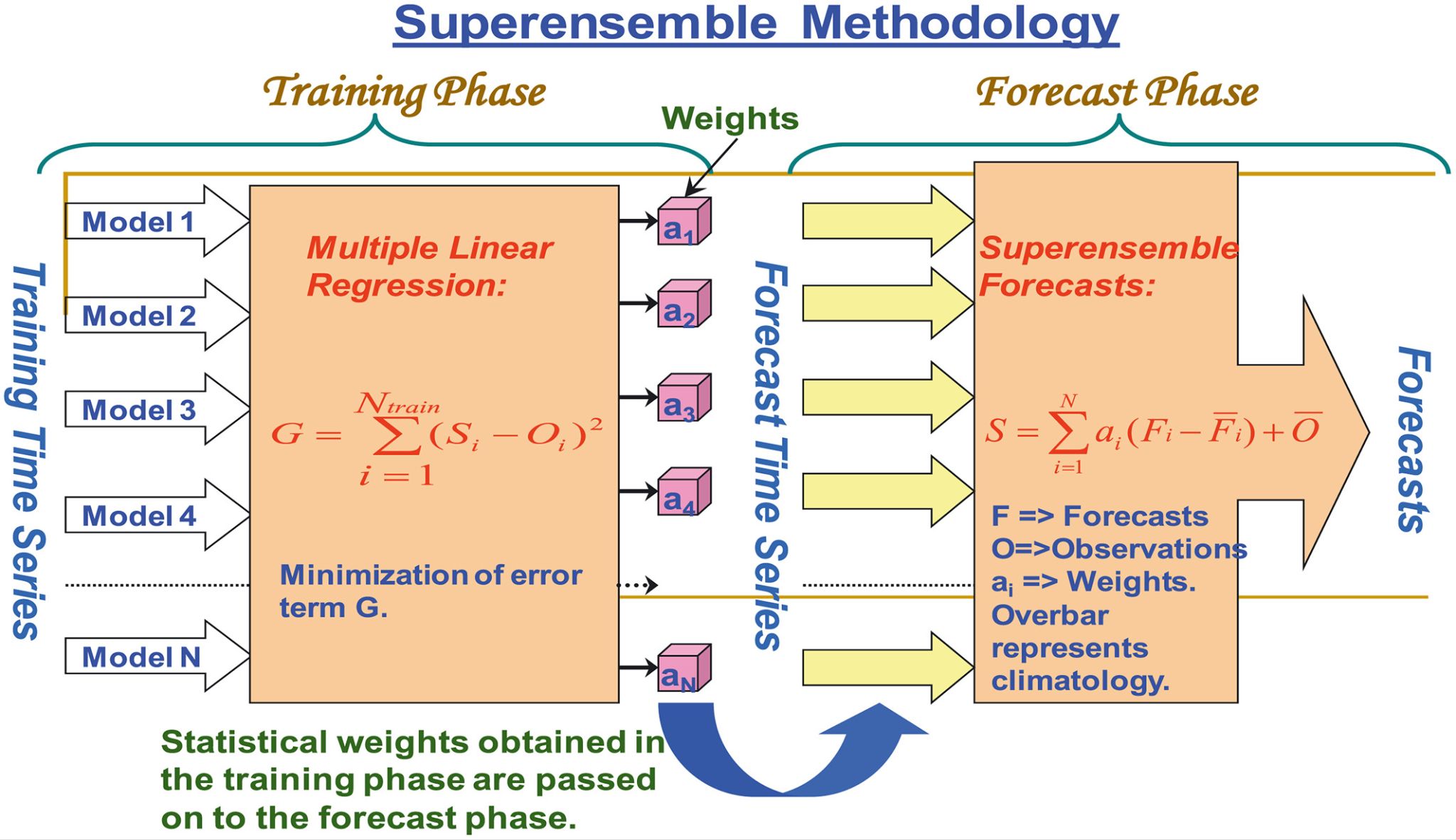 6/9
P. Bertolotto, L. Monaco - Formazione Meteo Hub - Caso d’uso MISTRAL: Multimodel SuperEnsemble - 22/06/2021
Multimodel SuperEnsemble di ARPA Piemonte
Dati condivisi con MISTRAL
Scadenze fino 72 ore.
Step 3h
Temperatura e umidità relativa
Step 6h
Temperatura massima/minima (no meteo-hub)
7/9
P. Bertolotto, L. Monaco - Formazione Meteo Hub - Caso d’uso MISTRAL: Multimodel SuperEnsemble - 22/06/2021
Multimodel SuperEnsemble di ARPA Piemonte
MMSE di Arpa Piemonte è oggetto di costante verifica meteorologica
Su base stagionale e mensile
Su base regionale 
Le stazioni sono suddivise per fasce di quota (0-700m, 700-1500m, 1500m+)
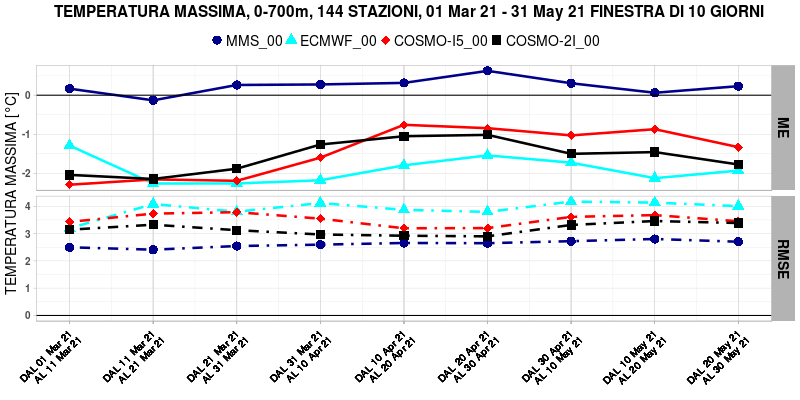 Caso studio: Piemonte, TMAX, stazioni 0-700m, primavera 2021
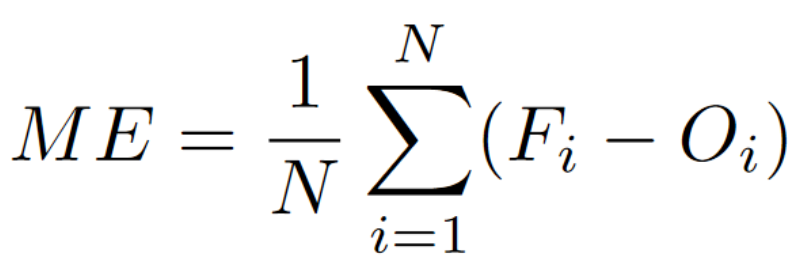 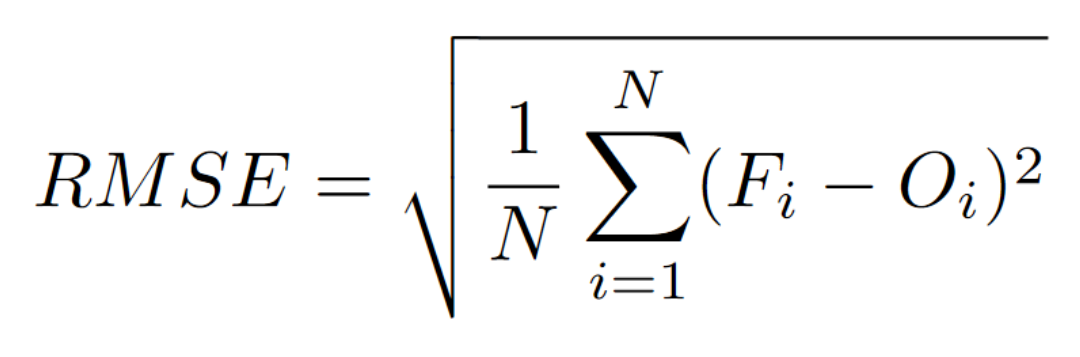 8/9
P. Bertolotto, L. Monaco - Formazione Meteo Hub - Caso d’uso MISTRAL: Multimodel SuperEnsemble - 22/06/2021
Multimodel SuperEnsemble di ARPA Piemonte
Le performance del nostro MMSE in generale tendono ad essere migliori di quelle dei singoli modelli meteorologici
Per ogni regione
Per ogni fascia di quota 
Per ogni periodo considerato
9/9
VISUALIZZAZIONE SU METEOHUB